CHEMISTRY 11
TODAY’S OBJECTIVE:
To learn about the meaning of precision/ accuracy in science and the difference between the two
To learn about and how to report uncertainty and types of errors in measurements
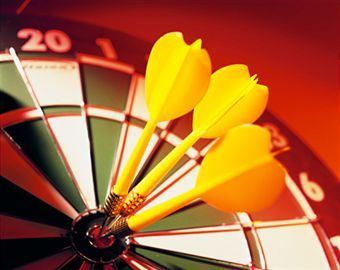 1.3 Measuring and Recording Significant Data
pg.  32 - 44
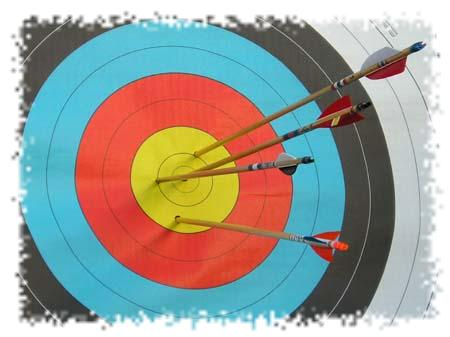 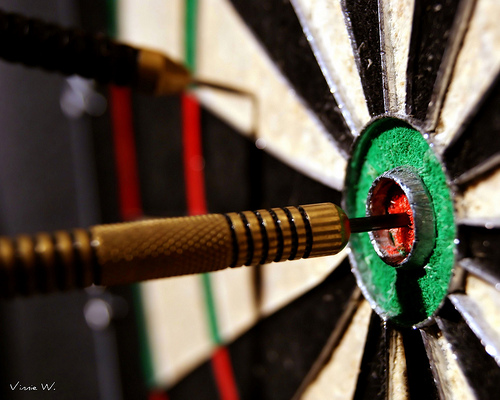 Precision and accuracy
In everyday language: it means the same thing
In science: precision and accuracy have different meanings

REMEMBER!!
We can never make a perfect measurement! The best we can do is to come as close as possible within the limitations of the measuring instruments.
Precision and accuracy
Accuracy: 
is how close a measured value is to the actual (true) value 

Precision: 
is how close the measured values are to each other (exactness)
or
		how well the measurement 
can be repeated (reproducibility)
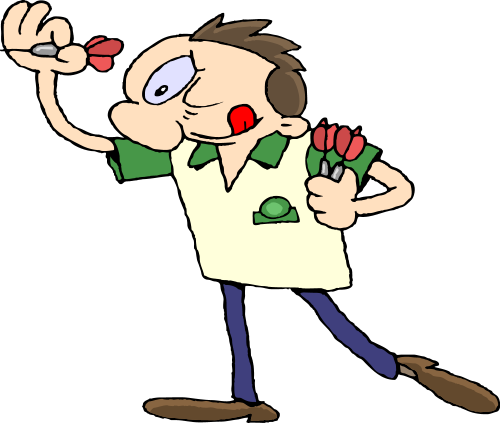 For Example:
Imagine a game of Darts:
You played 3 games and you got these results:
1
2
3
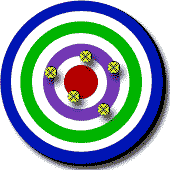 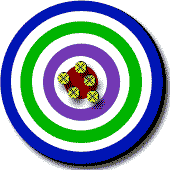 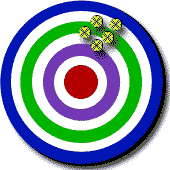 You had high accuracy but very low precision.
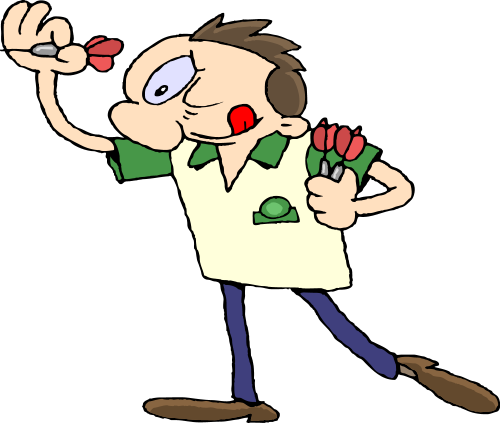 For Example:
Imagine a game of Darts:
You played 3 games and you got these results:
1
2
3
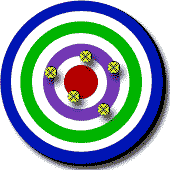 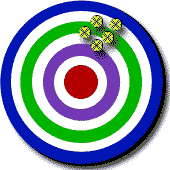 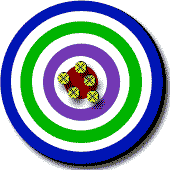 You had high accuracy but very low precision. Why?
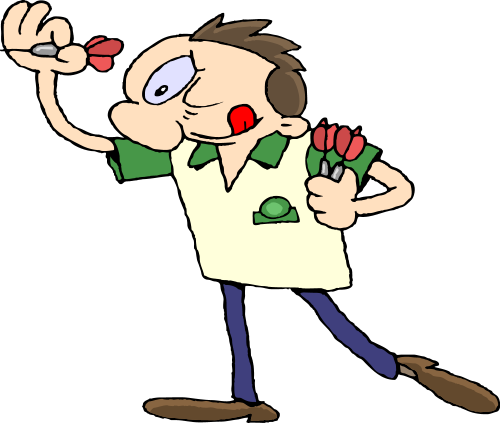 For Example:
Imagine a game of Darts:
You played 3 games and you got these results:
1
2
3
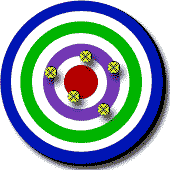 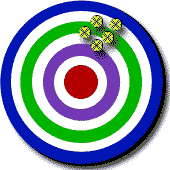 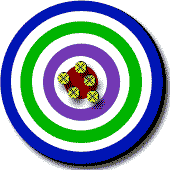 1.   You had high accuracy but very low precision. because you were very close to the true result (the red middle part). But your darts were not very close to each other!
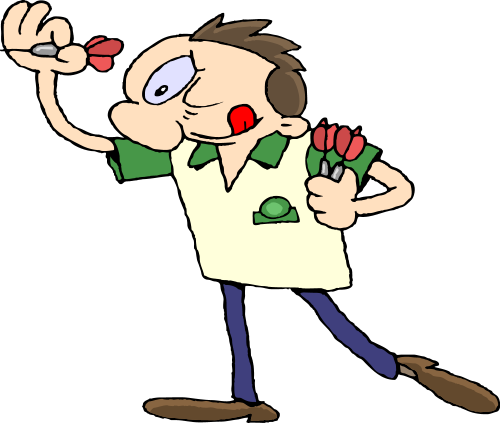 For Example:
Imagine a game of Darts:
You played 3 games and you got these results:
1
2
3
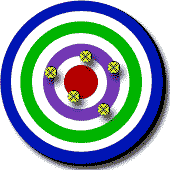 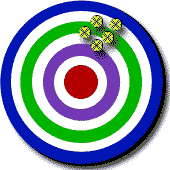 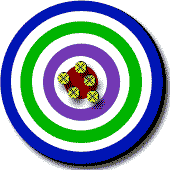 You had low accuracy and very high precision.
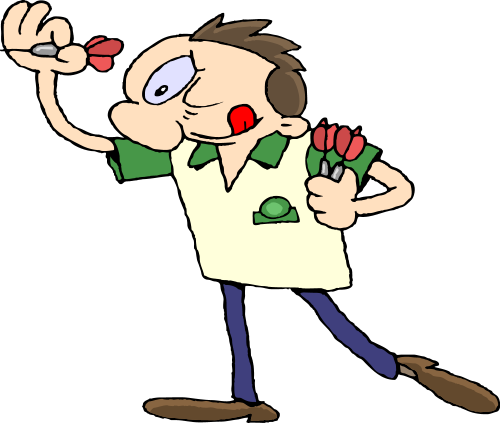 For Example:
Imagine a game of Darts:
You played 3 games and you got these results:
1
2
3
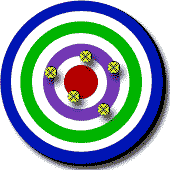 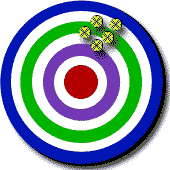 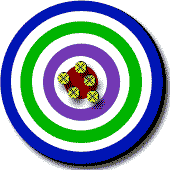 2.   You had low accuracy but very high precision. Why?
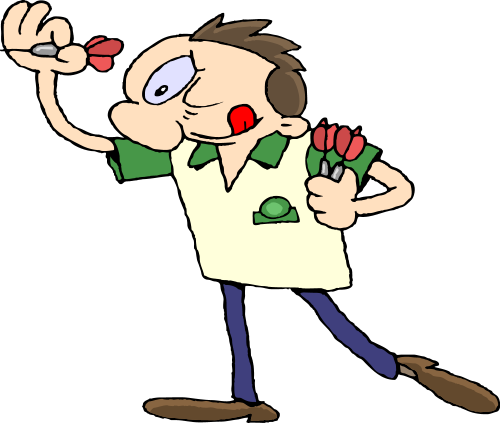 For Example:
Imagine a game of Darts:
You played 3 games and you got these results:
1
2
3
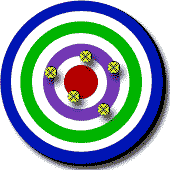 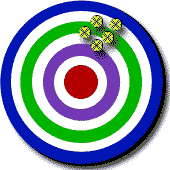 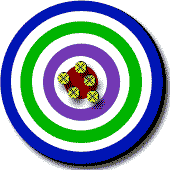 2.   You had low accuracy but very high precision. because you were not very close to the true result (the red middle part). And your darts were very close to each other!
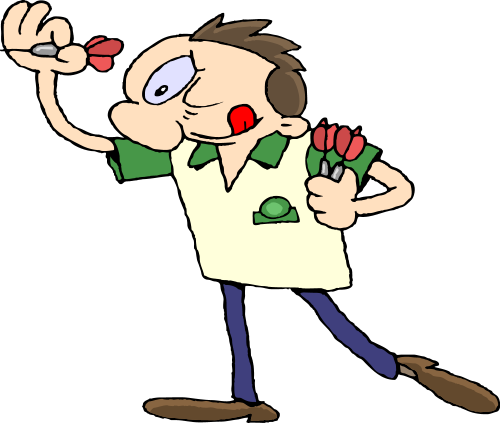 For Example:
Imagine a game of Darts:
You played 3 games and you got these results:
1
2
3
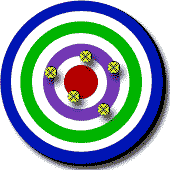 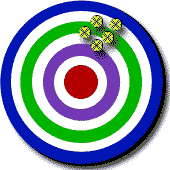 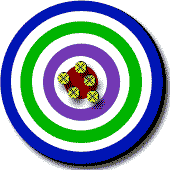 3.   You had high accuracy and very high precision.
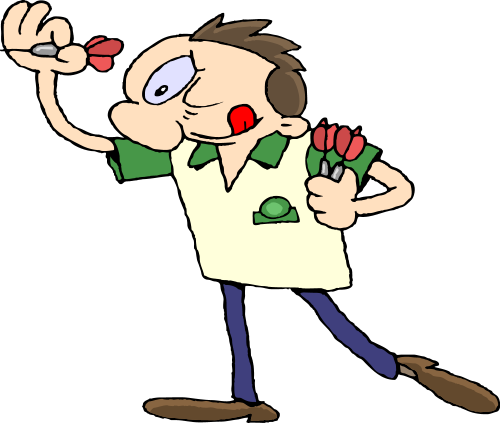 For Example:
Imagine a game of Darts:
You played 3 games and you got these results:
1
2
3
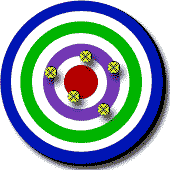 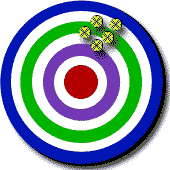 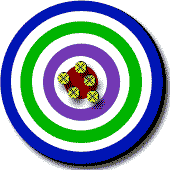 3.   You had high accuracy and very high precision. why?
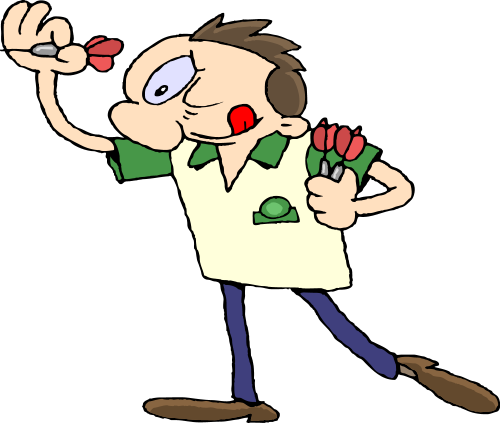 For Example:
Imagine a game of Darts:
You played 3 games and you got these results:
1
2
3
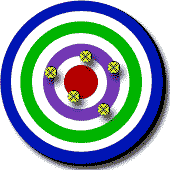 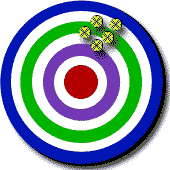 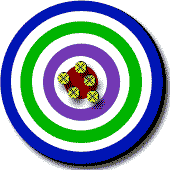 3.   You had high accuracy and very high precision. because you were very close to the true result (the red middle part). And your darts were very close to each other!
Two students performed four trials to measure the mass of 5 mL of water. The graphs show their results. The true value (result) for the mass of water is 5 g.
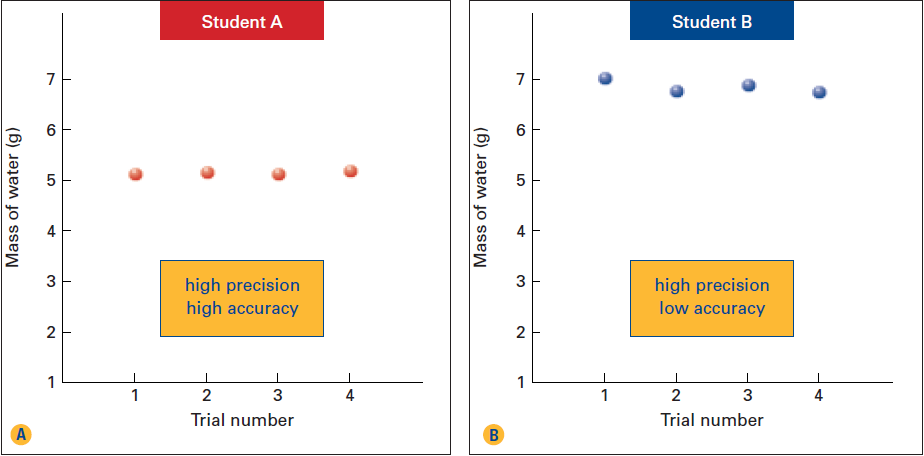 What were the accuracy and precision of the students?
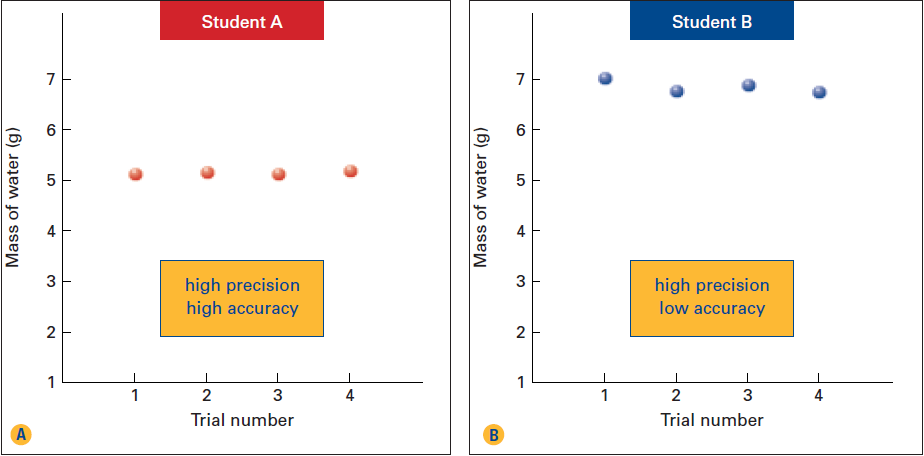 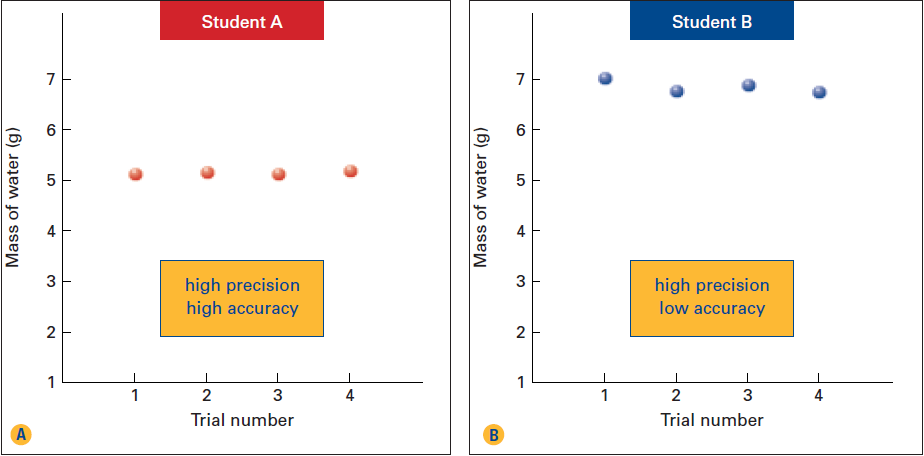 3 STUDENTS MEASURE TEMPERATURE OUTSIDE ON A NICE, SUNNY SUMMER DAY. THE ACTUAL TEMPERATURE (actual value) WAS 30.5°C
 Here are their results:
STUDENT 1: 30.5 °C, 30.9°C, 30.8°C
STUDENT 2: 30.1 °C, 30.9°C, 31.5°C
STUDENT 3: 31.5 °C, 31.4°C, 31.5°C
a) Graph all four sets of data. 
b) Which results are most precise?
c) Which results are most accurate?
d) Which results have the highest accuracy and           
                               precision?
Precision and accuracy
STUDENT 1: 30.5 °C, 30.9°C, 30.8°C
STUDENT 2: 30.1 °C, 30.9°C, 31.5°C
STUDENT 3: 31.5 °C, 31.4°C, 31.5°C
a) Graph all four sets of data. 
b) Which results are most precise?
c) Which results are most accurate?
d) Which results have the highest accuracy and           
                               precision?
a) 
b) Student 3
c) Student 1
d) Student 1
PRECISION OF LABORATORY EQUIPMENT
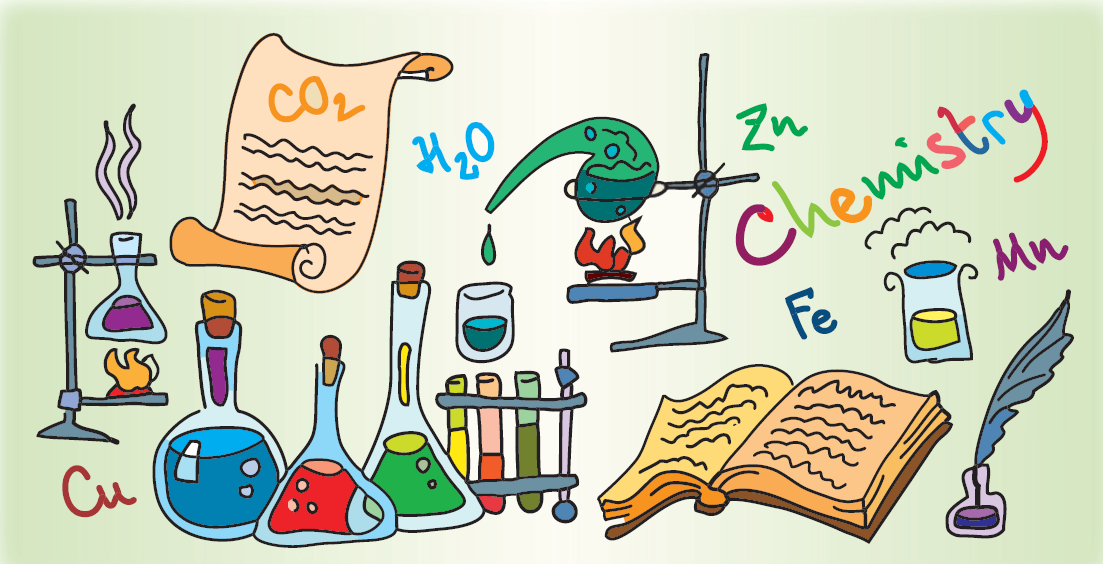 PRECISION OF LABORATORY EQUIPMENT
What quantities these do these instruments measure and what are their names?
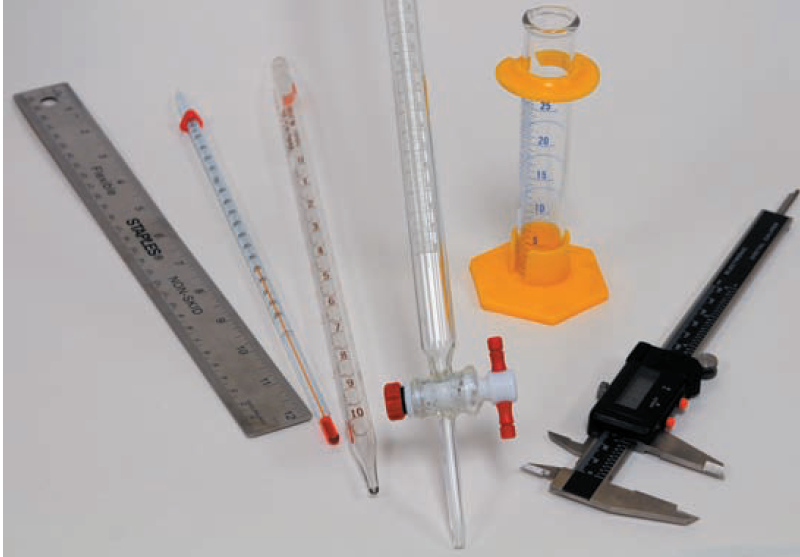 They all have different precision (exactness)
But they can never give EXACT measurement = they are not perfect
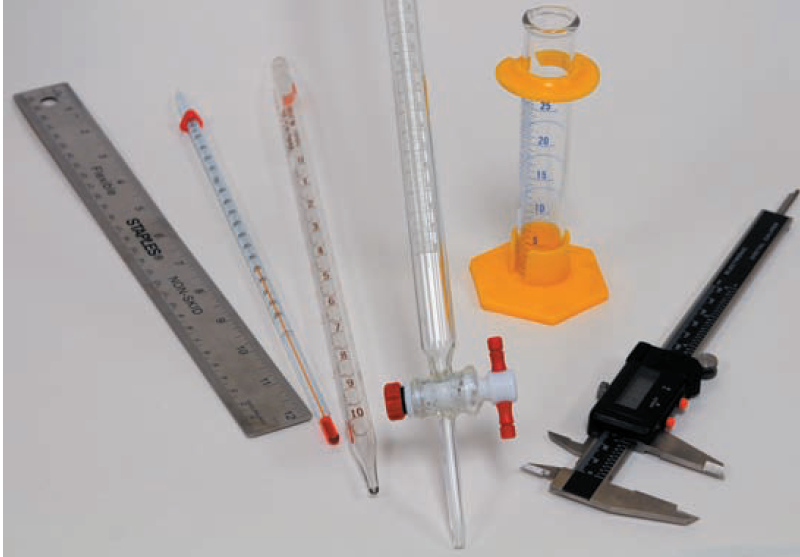 They have a degree of UNCERTAINTY
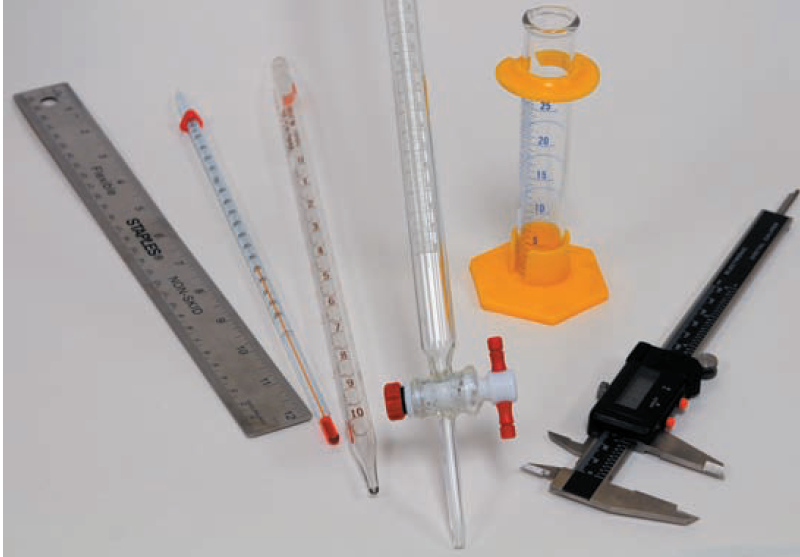 WHICH EQUIPMENT WOULD YOU USE TO DELIVER 20.5 mL OF A LIQUID?
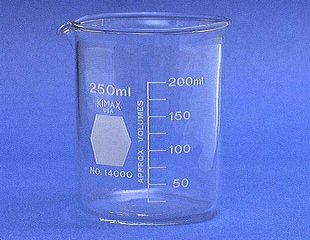 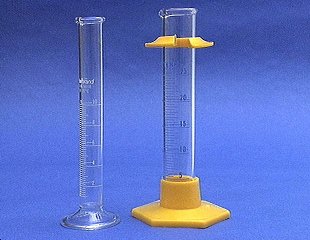 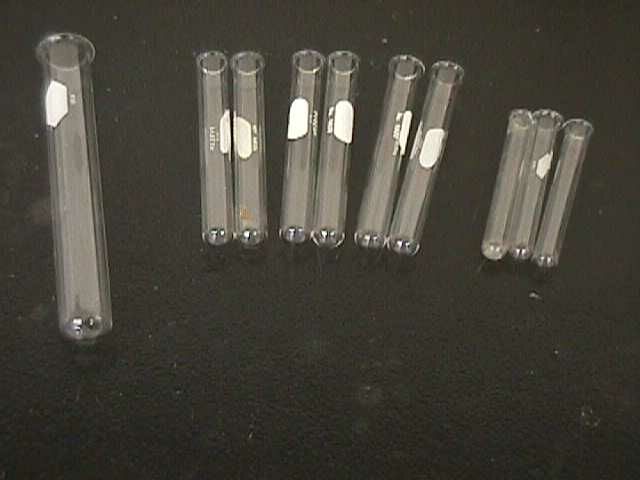 Graduated Cylinder
WHICH EQUIPMENT IS THE LEAST PRECISE?
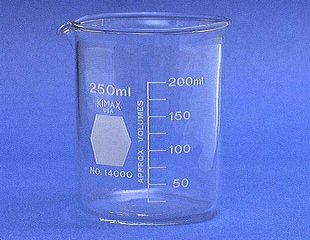 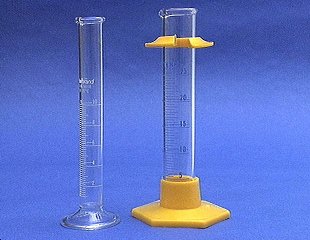 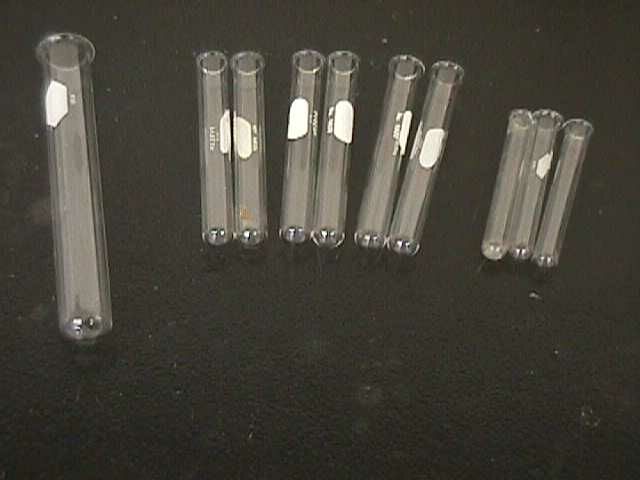 Test Tubes
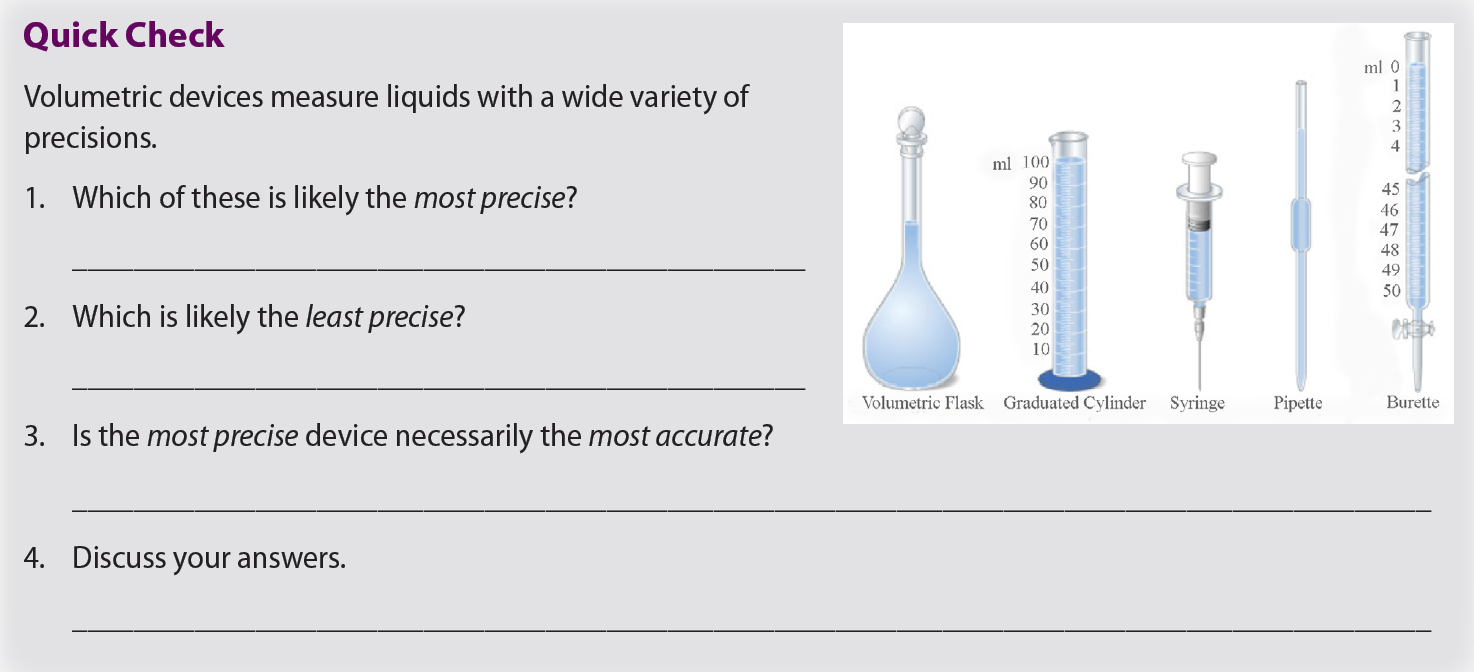 syringe
Graduated cylinder
no
TYPE OF ERRORS IN MEASUREMENTS
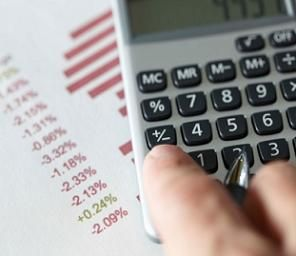 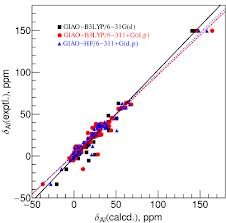 SYSTEMATIC ERROR
Your measurements are ALWAYS too low or too high in the same direction!
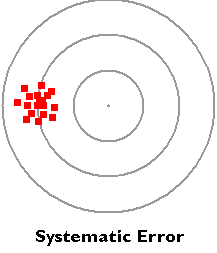 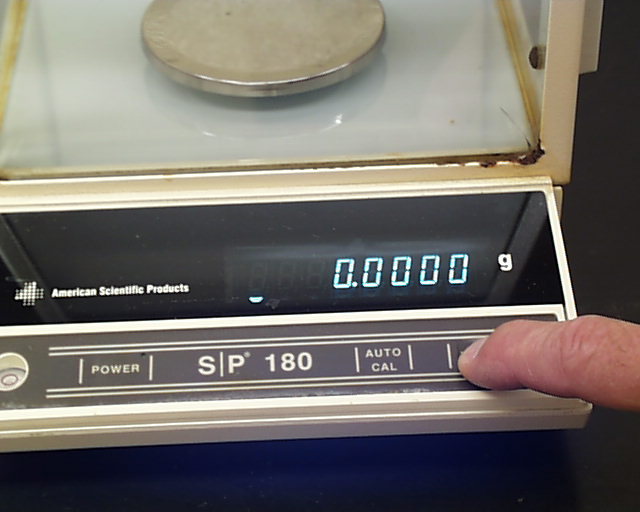 SYSTEMATIC ERROR
For example: At the beginning of an experiment, you forgot to RESET your scale to 0.0000, so your measurements are all wrong
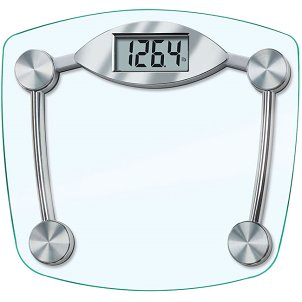 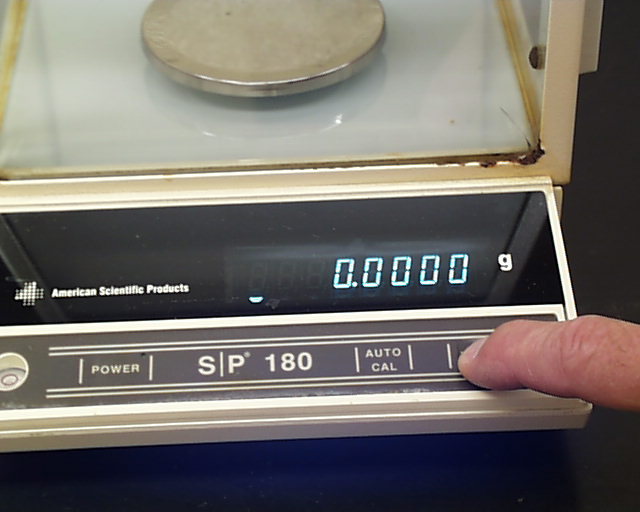 RANDOM ERROR
Your measurements are SOMETIMES too low and SOMETIMES too high in both directions!
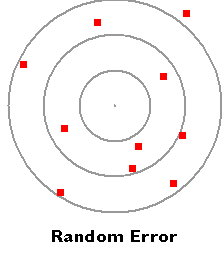 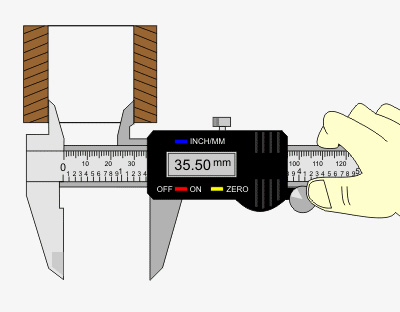 RANDOM ERROR
For example: YOU make mistakes during an experiment (not being careful, spilling, losing chemicals, not reading the numbers properly etc…)
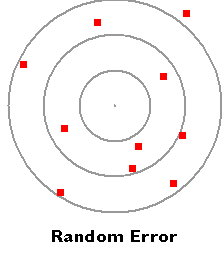 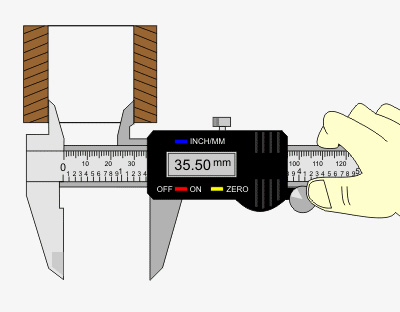 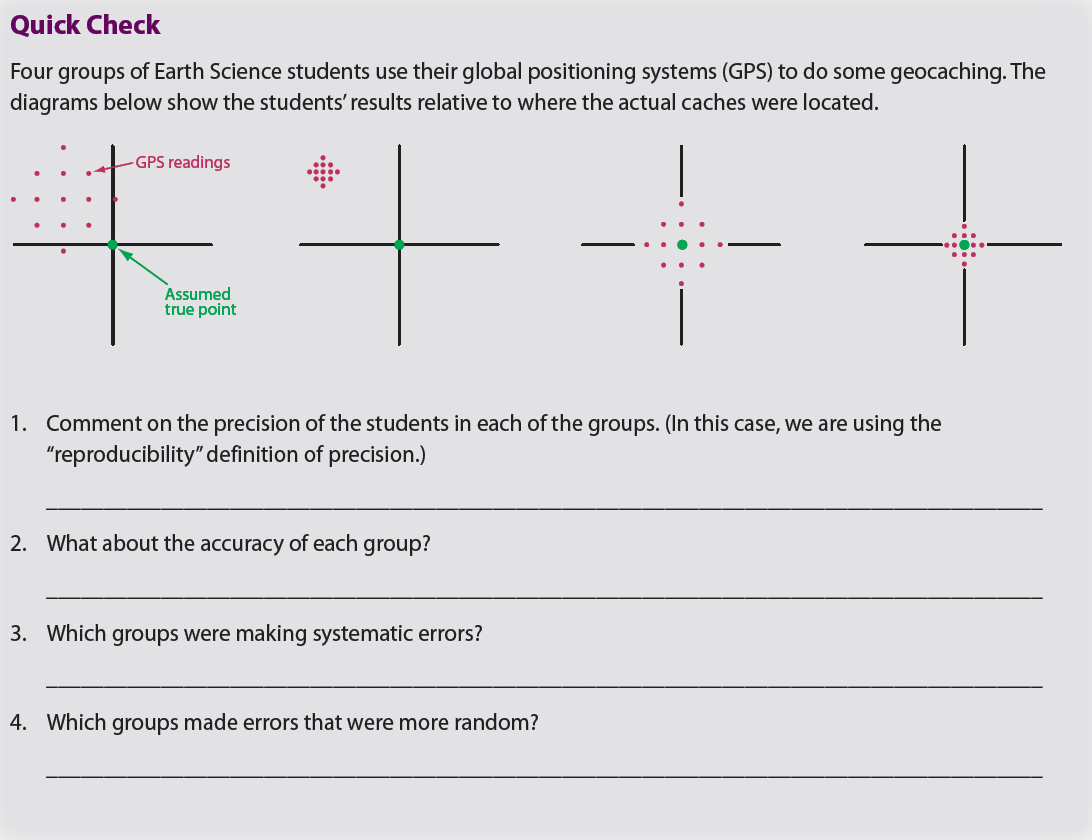 Groups 1 and 3 -> low precision, as the points are spread out
Groups 2 and 4 -> high precision, as the points are close to each other
Groups 1 and 2 -> low accuracy
Groups 3 and4 -> high accuracy
Groups 1 and 2 -> errors in the same direction
Groups 3 and 4 -> errors in high and low directions
RANGE UNCERTAINTY
The most precise instruments have the smallest UNCERTAINTIES (mistakes)
To report the uncertainty, we use:
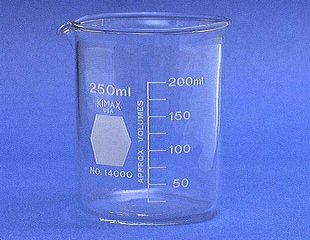 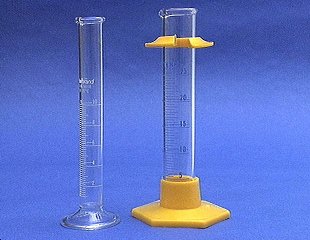 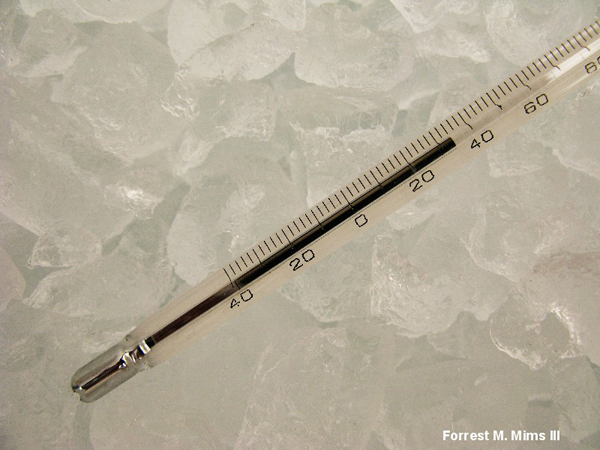 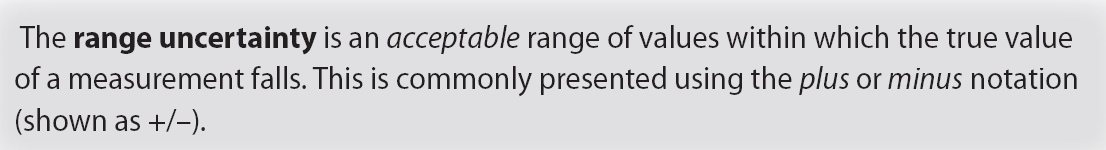 RANGE UNCERTAINTY
≈ +/– ½ of the smallest division marked on a measuring scale
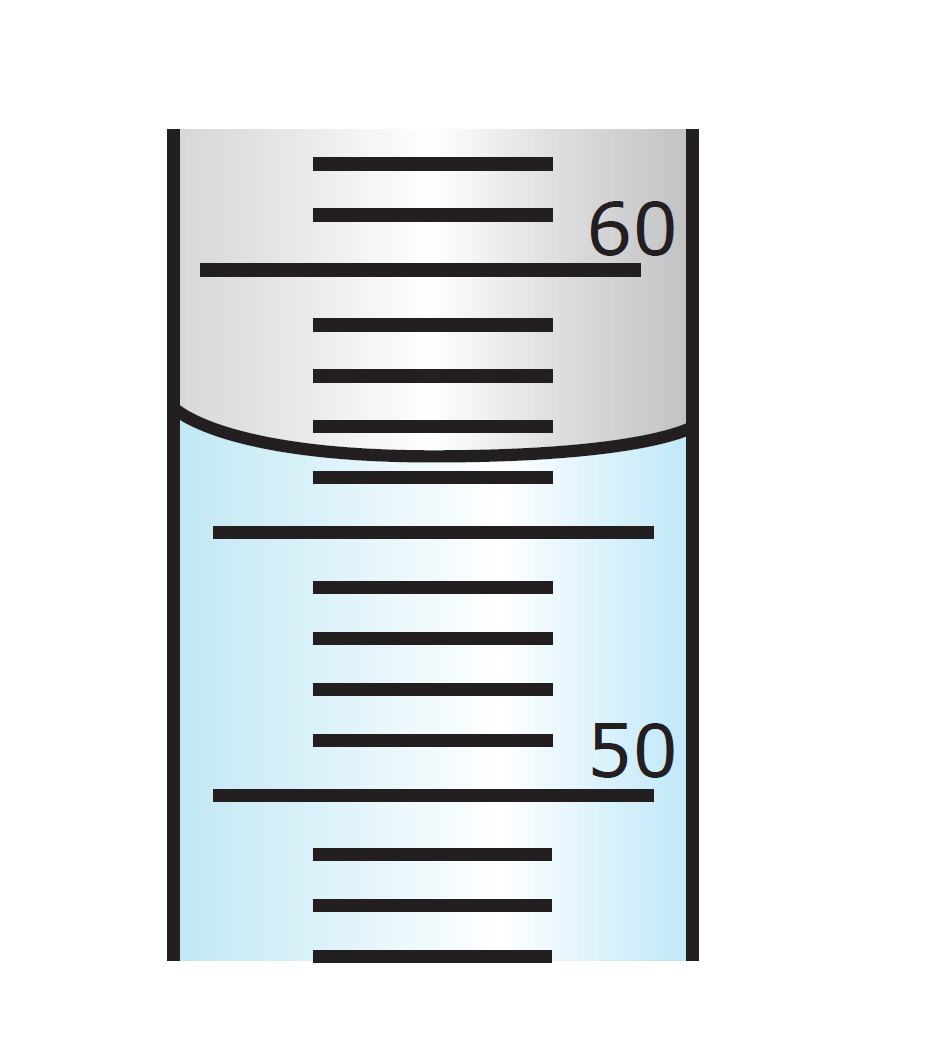 Smallest division = 1 mL
Range uncertainty = +/- 0.5 mL
56.3 mL  +/- 0.5 mL
READING THE MENISCUS
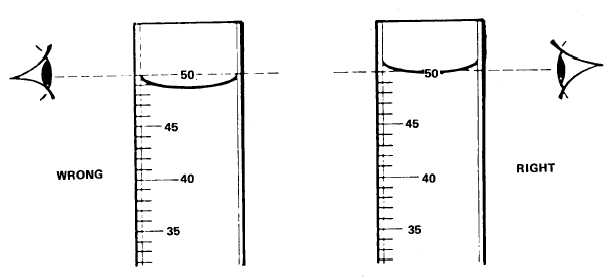 What is the RANGE UNCERTAINTY in these pictures?
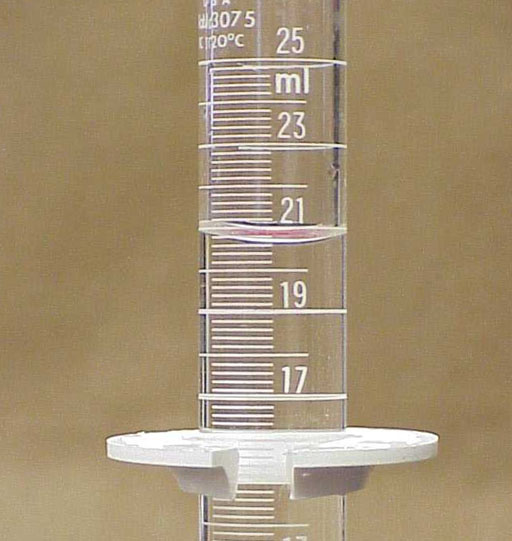 26 mL +/- 1 mL
What is the RANGE UNCERTAINTY in these pictures?
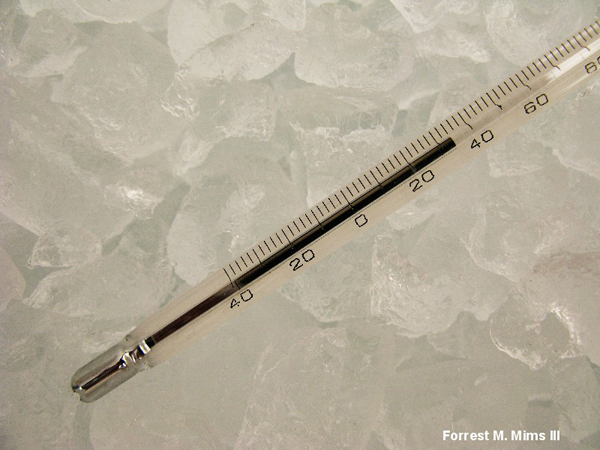 34˚C +/- 1 ˚C
What is the RANGE UNCERTAINTY in these pictures?
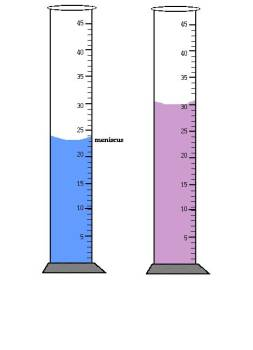 23 mL +/- 0.5 mL
30 mL +/- 0.5 mL
What is the RANGE UNCERTAINTY in these pictures?
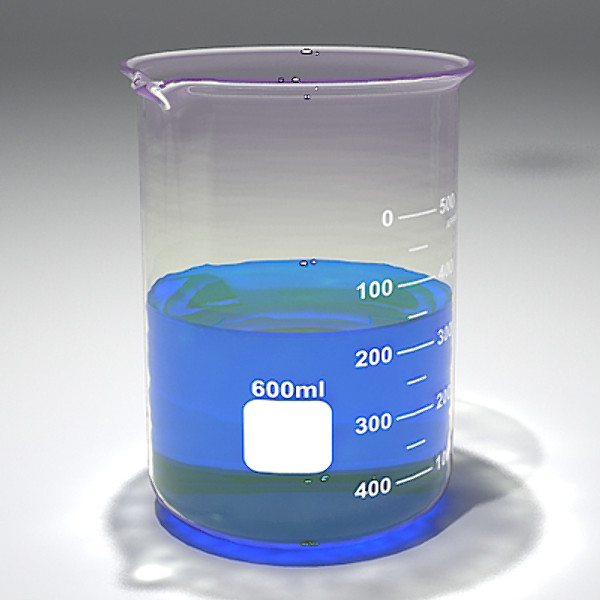 350 mL +/- 25 mL
Adding Range Uncertainties
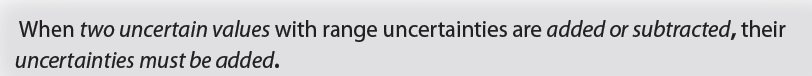 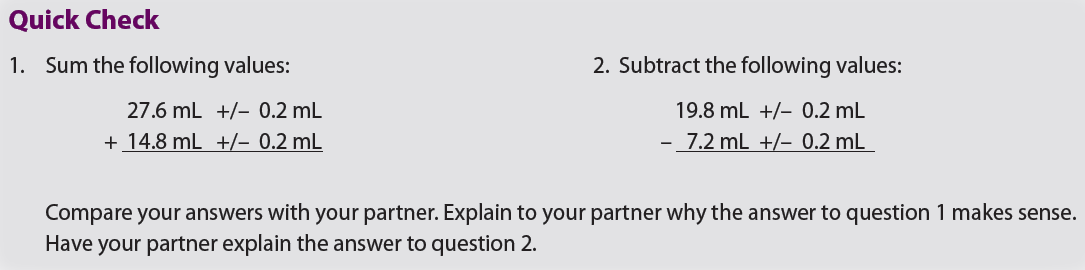 42.4 mL +/- 0.4 mL
12.6 mL +/- 0.4 mL
Multiplying Range Uncertainties
5 m +/- 1 m
8 m +/- 1 m
Step 1: Find the maximum and minimum values
Step 2: 
Results  
(max + min value) +/- (max - min value)
  2                             2
TYPES OF UNCERTAINTY IN MEASUREMENTS
Absolute Uncertainty
how much higher or lower a measured value
is than an accepted (true) value
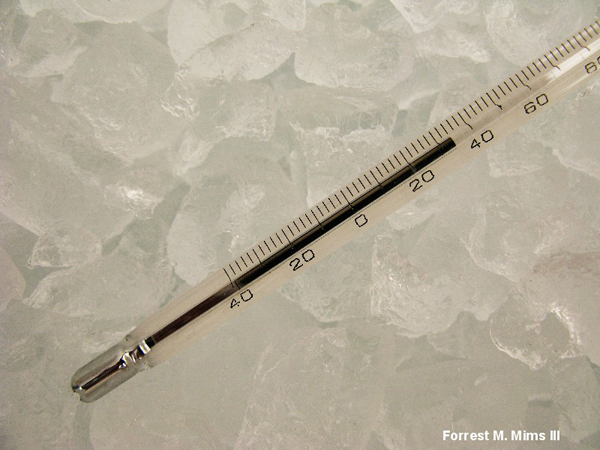 Absolute Uncertainty = 
|measured – accepted value|
3 STUDENTS MEASURED TEMPERATURE OUTSIDE ON A NICE, SUNNY SUMMER DAY. THE ACTUAL TEMPERATURE (actual value) WAS 30.5°C
 Here are their results:
STUDENT 1: 30.5 °C
STUDENT 2: 30.1 °C
STUDENT 3: 31.5 °C
The actual (accepted) value was: 30.5˚C
Absolute Uncertainty?
STUDENT 1: |30.5 – 30.5 | = no error
STUDENT 2: |30.1 – 30.5 | = 0.4 °C
STUDENT 3: |30.5 – 31.5 | = 1.0 °C
Absolute Uncertainty = 
|measured – accepted value|
TYPES OF UNCERTAINTY IN MEASUREMENTS
Percentage Error
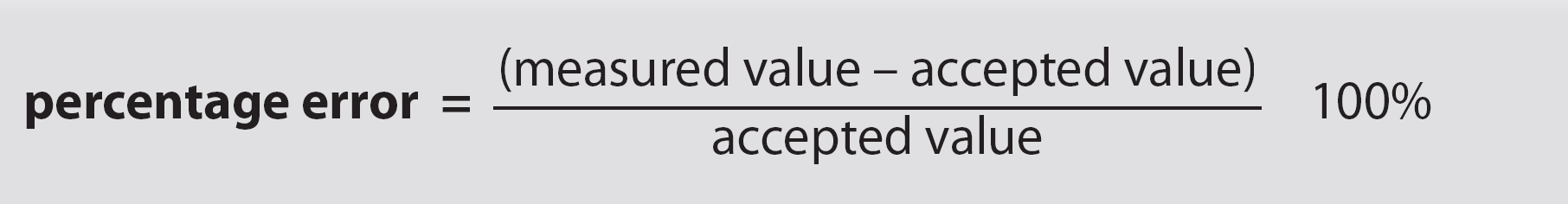 3 STUDENTS MEASURED TEMPERATURE OUTSIDE ON A NICE, SUNNY SUMMER DAY. THE ACTUAL TEMPERATURE (actual value) WAS 30.5°C
 Here are their results:
STUDENT 1: 30.5 °C
STUDENT 2: 30.1 °C
STUDENT 3: 31.5 °C
The actual (accepted) value was: 30.5˚C
Percentage Error?
STUDENT 1: |(30.5 – 30.5)| / 30.5 = no error
STUDENT 2: |(30.1 – 30.5)|/ 30.5 = 1.3 °C
STUDENT 3: |(30.5 – 31.5)| / 30.5 = 3.3 °C
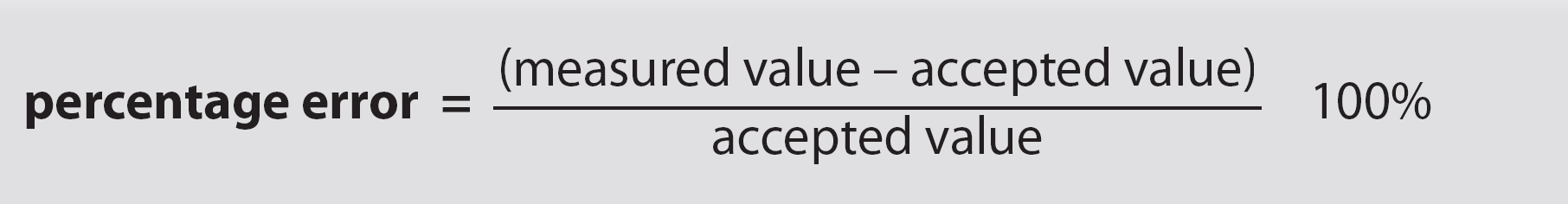 HOMEWORK
2 worksheets
QUIZ
2 days from now – Wednesday, February 19
Accuracy + precision
Range uncertainty + arithmetic
Absolute Uncertainty, Percentage Errors
Types of errors
Reading glassware uncertainty